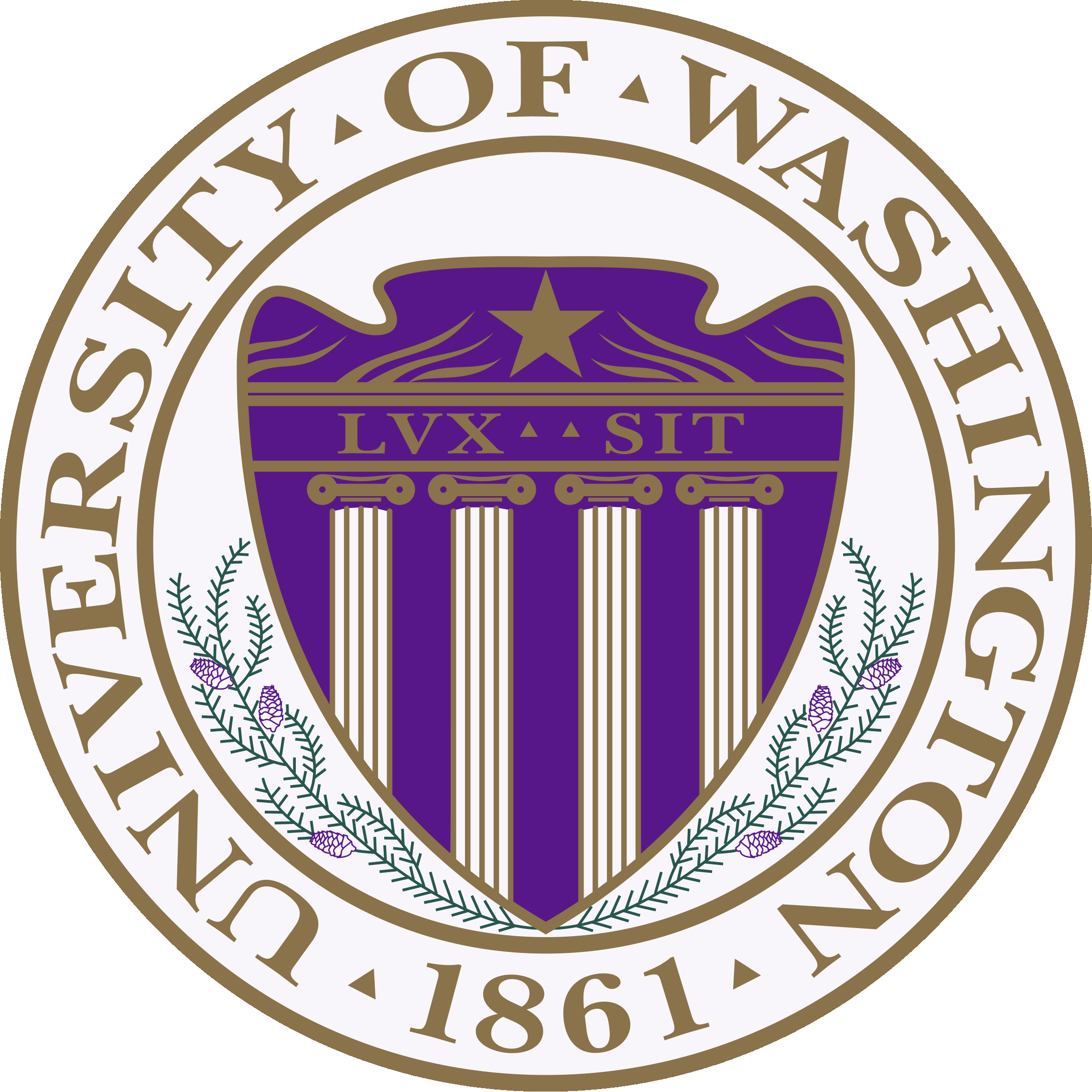 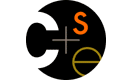 CSE332: Data AbstractionsLecture 26: Course Victory Lap
Dan Grossman
Spring 2012
Today
Rest-of-course logistics: exam, etc.

Review of main course themes

Some thoughts on “data structures and threads” together

Some time for questions and discussion

Course evaluations
Thoughtful and constructive feedback deeply appreciated
(Including what you liked)
Spring 2012
CSE332: Data Abstractions
2
Final Exam
As also indicated on the web page:

Next Tuesday, 2:30-4:20
Intention is to test a subset of the topics in sorting, graphs, parallelism, concurrency, amortization
In other words, “stuff not covered by the midterm”
But as always the course topics build on earlier ones, especially algorithm analysis
May need to read and write Java, among other things
Spring 2012
CSE332: Data Abstractions
3
Grading Schedule
Needs grading:
Homework 8 [Stanley]
Project 3 [Tyler]
Final exam [Dan]

Will let you know when grading is done
Encourage you to pick up your homework, exam
But Dan will be out of town June 9-20
Exams at department front desk during this time?
Spring 2012
CSE332: Data Abstractions
4
Victory Lap
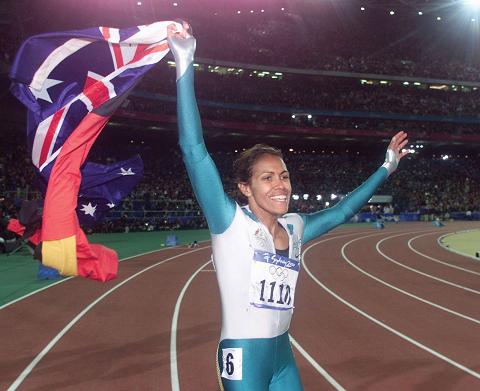 A victory lap is an extra trip 
around the track 
By the exhausted victors 
	(that’s us) 

Review course goals
Slides from Lecture 1
What makes CSE332 special
Spring 2012
CSE332: Data Abstractions
5
Thank you!
Big thank-you to your TAs
Section covers essential software topics and complements lecture: indispensable in my opinion
Lots of grading in CSE332: “free response” and “open design” better for students, harder for TAs
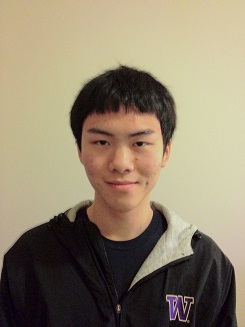 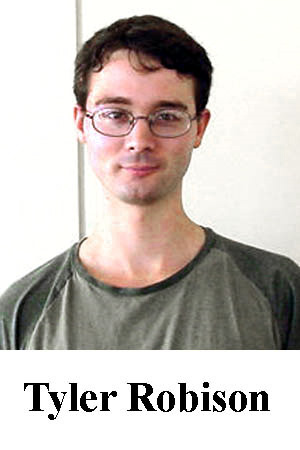 Spring 2012
CSE332: Data Abstractions
6
Thank you!
And huge thank you to all of you
Great attitude
Extraordinarily good class attendance and questions
Occasionally laughed at stuff 
Spring 2012
CSE332: Data Abstractions
7
Now five slides, completely unedited, from Lecture 1
Hopefully they make more sense now
Hopefully we succeeded
Spring 2012
CSE332: Data Abstractions
8
Data Structures + Threads
About 70% of the course is a “classic data-structures course”
Timeless, essential stuff
Core data structures and algorithms that underlie most software
How to analyze algorithms

Plus a serious first treatment of programming with multiple threads
For parallelism:  Use multiple processors to finish sooner
For concurrency:  Correct access to shared resources
Will make many connections to the classic material
Spring 2012
CSE332: Data Abstractions
9
What is 332 is about
Deeply understand the basic structures used in all software
Understand the data structures and their trade-offs
Rigorously analyze the algorithms that use them (math!)
Learn how to pick “the right thing for the job”

Experience the purposes and headaches of multithreading

Practice design, analysis, and implementation
The elegant interplay of “theory” and “engineering” at the core of computer science
Spring 2012
CSE332: Data Abstractions
10
Goals
Be able to make good design choices as a developer, project manager, etc.
Reason in terms of the general abstractions that come up in all non-trivial software (and many non-software) systems
Be able to justify and communicate your design decisions

Dan’s take: 
	3 years from now this course will seem like it was a waste of your time because you can’t imagine not “just knowing” every main concept in it
Key abstractions computer scientists and engineers use almost every day
A big piece of what separates us from others
Spring 2012
CSE332: Data Abstractions
11
Data structures
(Often highly non-obvious) ways to organize information to enable efficient computation over that information

Key goal over the next week is introducing asymptotic analysis to precisely and generally describe efficient use of time and space

A data structure supports certain operations, each with a:
Meaning: what does the operation do/return
Performance: how efficient is the operation

Examples:
List  with operations insert and delete
Stack  with operations push and pop
Spring 2012
CSE332: Data Abstractions
12
Trade-offs
A data structure strives to provide many useful, efficient operations

But there are unavoidable trade-offs:
Time vs. space
One operation more efficient if another less efficient
Generality vs. simplicity vs. performance

That is why there are many data structures and educated CSEers internalize their main trade-offs and techniques
And recognize logarithmic < linear < quadratic < exponential
Spring 2012
CSE332: Data Abstractions
13
Now thoughts on teaching parallelism and concurrency in this class
Something I have vigorously advocated personally
And it seems to be working
Spring 2012
CSE332: Data Abstractions
14
Background
“Old” data structures course taught more data structures and algorithms
Splay trees, leftist heaps, skew heaps, disjoint-set, network flow, …

Threads are way more important than they used to be

“Data structures” is not what most faculty would think of for the “best place to fit it”…
Spring 2012
CSE332: Data Abstractions
15
The fit
Hopefully it did not seem to odd to you, because:

Work, span, Amdahl’s Law are about asymptotics
Fork-join is great for divide-and-conquer
Sequential cutoffs are like quicksort/insertion-sort cutoffs
ADTs need critical sections
Queues motivate passive waiting
… (several more examples)

Other main thesis: emphasize parallelism vs. concurrency distinction
Not always widely appreciated
Often mixed in practice
Spring 2012
CSE332: Data Abstractions
16
Seems to work
CSE332 instructors at UW




Parts of materials picked up by 8 other schools so far
So please keep reporting typos, especially in reading notes

A paper at SIGCSE2012 (main CS Education Conference)
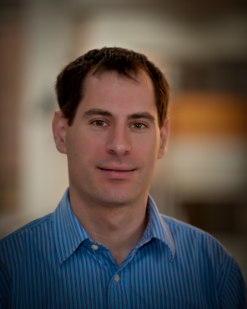 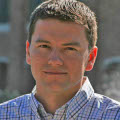 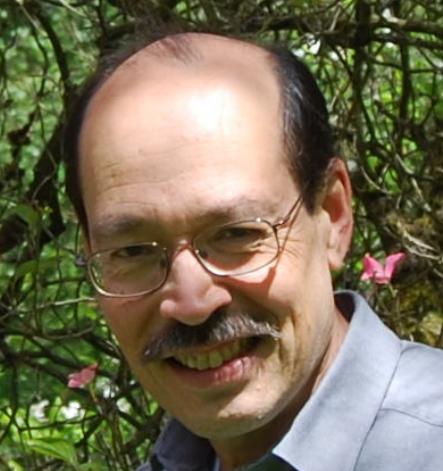 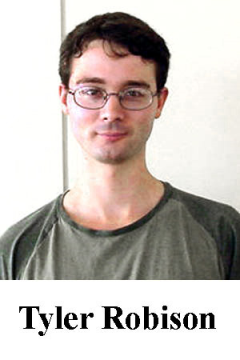 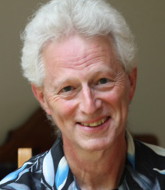 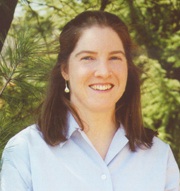 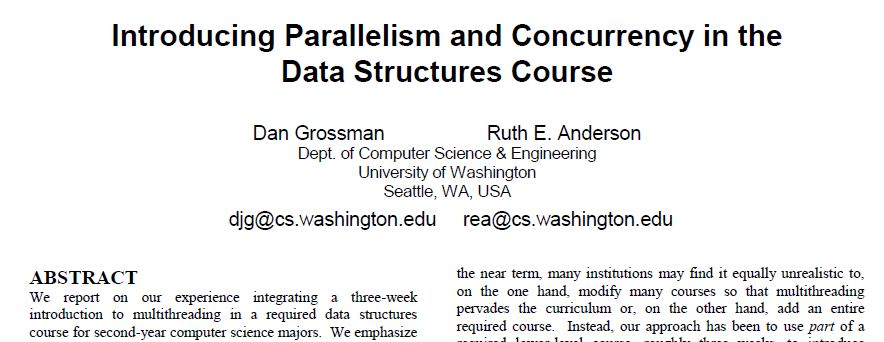 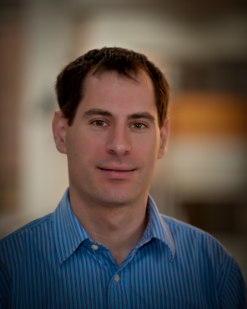 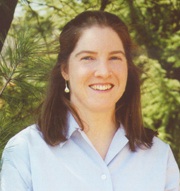 Spring 2012
CSE332: Data Abstractions
17
Last slide
What do you think was good about 332?


What could be improved?


And: 
	Don’t be a stranger: let me know how the rest of your time in CSE (and beyond!) goes… I really do like to know
Spring 2012
CSE332: Data Abstractions
18